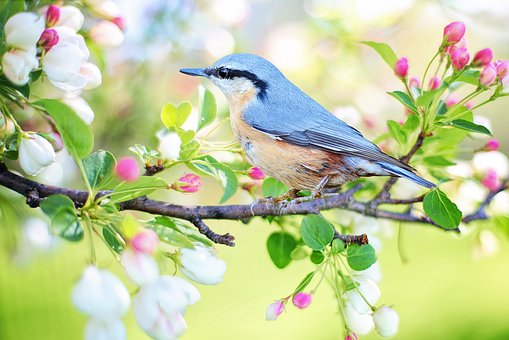 আজকের পাঠে স্বাগতম
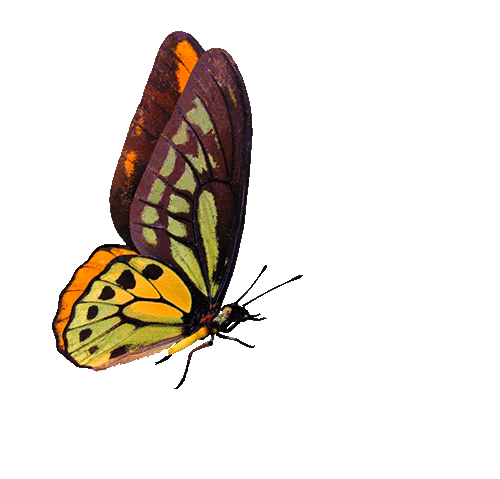 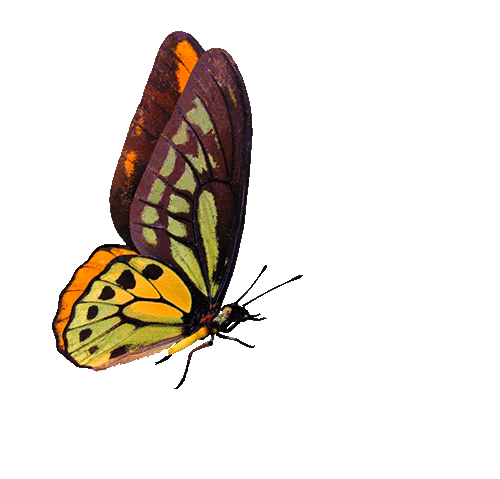 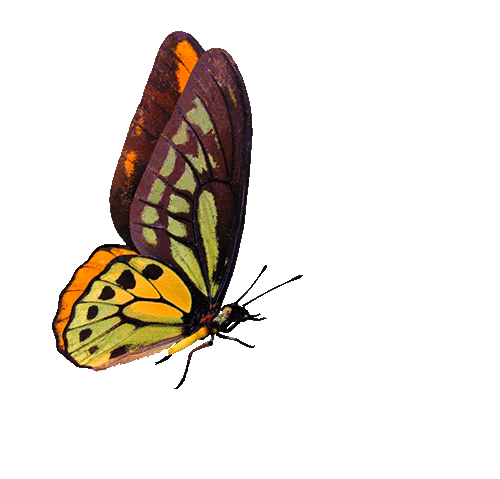 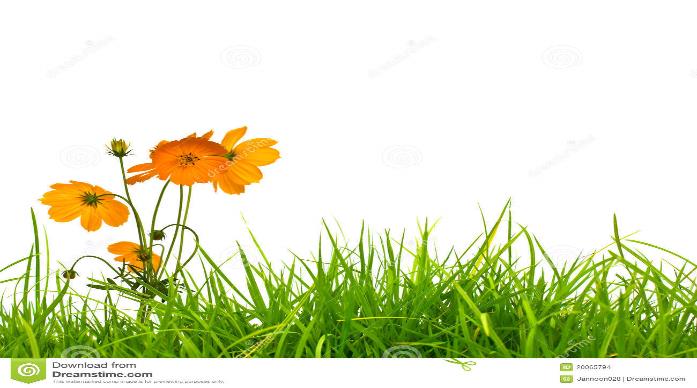 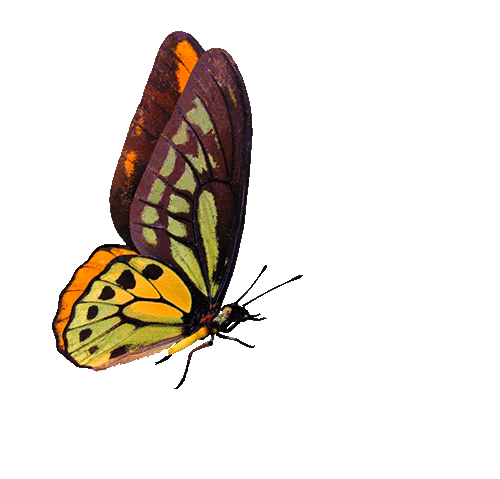 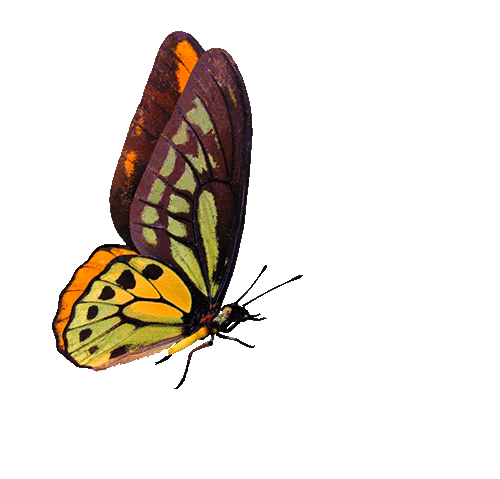 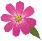 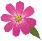 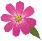 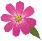 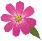 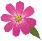 উপস্থাপনায়
শাহরিনা বিন সুইটি
সহকারী শিক্ষক
চরমোনাই মাদ্রাসা সরকারি 
প্রাথমিক বিদ্যালয়
বরিশাল সদর
বরিশাল।
পাঠ পরিচিতি
বিষয় : প্রাথমিক গণিত
শ্রেণি : প্রথম
অধ্যায় : ৭
বিষয়বস্তু : যোগের ধারণা ( ১ থেকে ১০ )
পৃষ্ঠা : ২৬ ও ২৭
তারিখ : ২২/০৯/২০১৯
শিখনফল
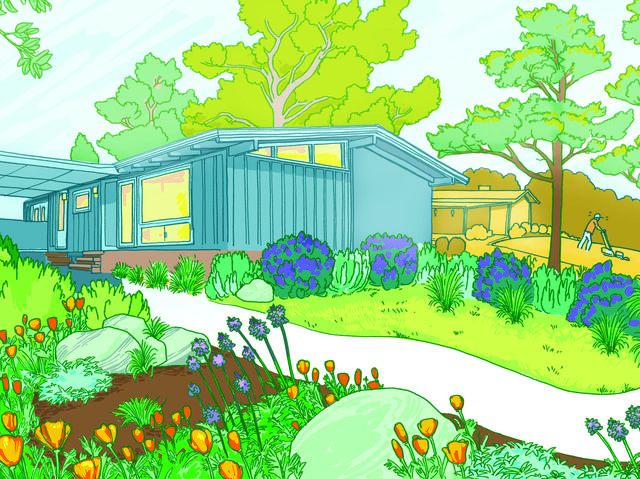 ছবিগুলো দেখো
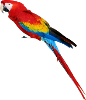 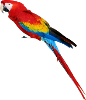 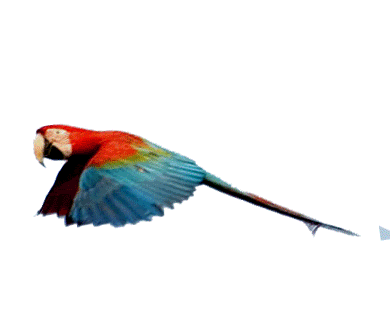 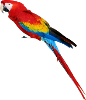 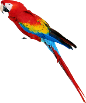 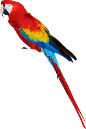 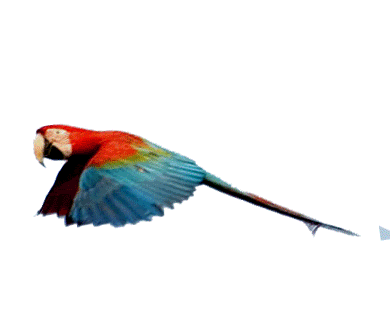 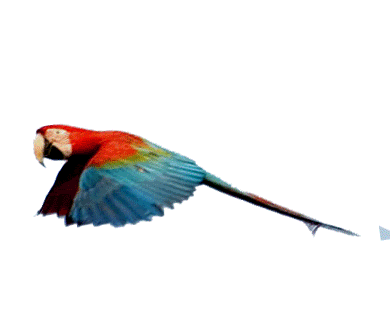 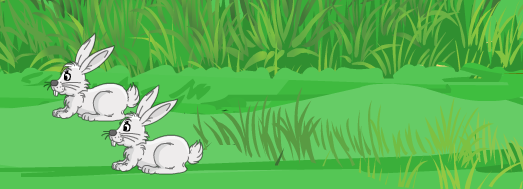 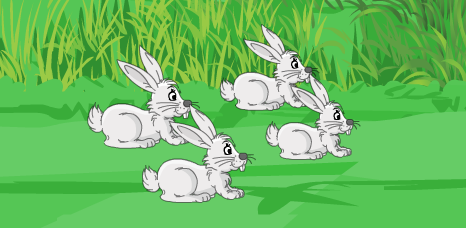 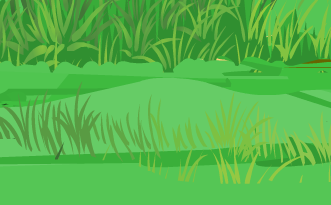 এখানে ৪ টি খরগোশ ও ২টি খরগোশ একসাথে গণনা করলে ৬ টি খরগোশ হয়।
মাঠে ৪টি খরগোশ ছিল।
এখন মাঠে কয়টি খরগোশ আছে?
আরো ২টি খরগোশ এলো।
এভাবে একত্রে গণনা করা হলো যোগ করা।
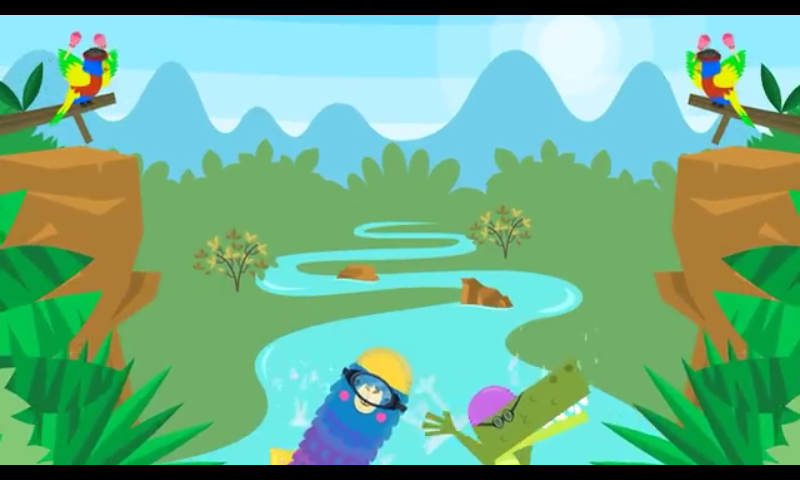 আজ আমরা শিখব

যোগ
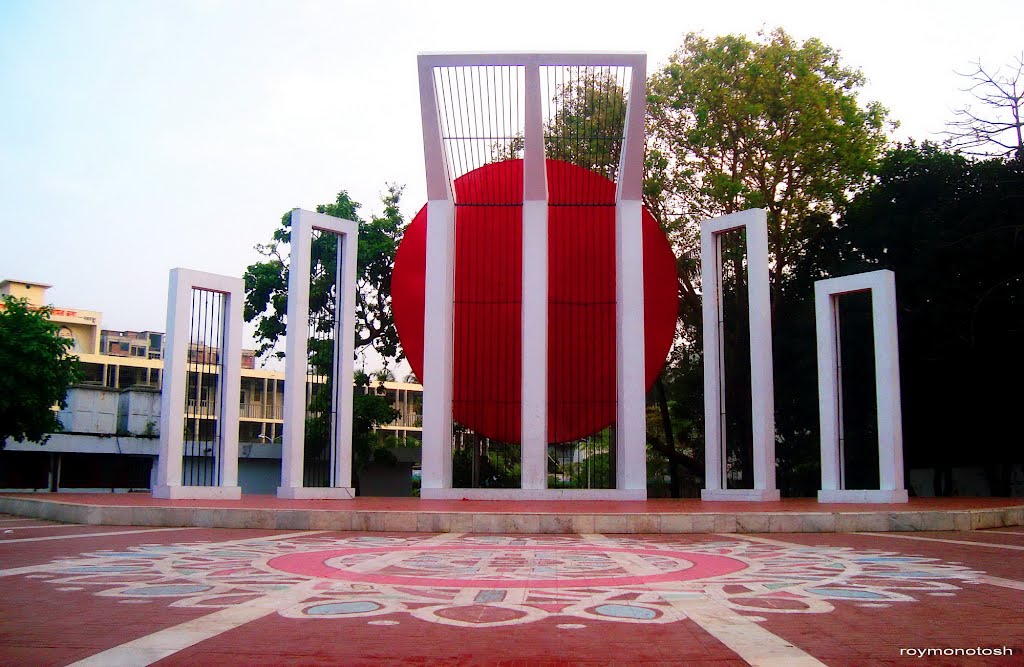 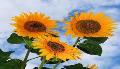 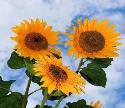 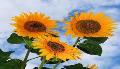 শহিদ মিনারে দিপু এনেছে ৩ টি ফুল,
ইমা এনেছে ৪টি ফুল।
তাহলে একসাথে কয়টি ফুল হলো?
চলো, ফুলগুলো এক লাইনে সাজাই।
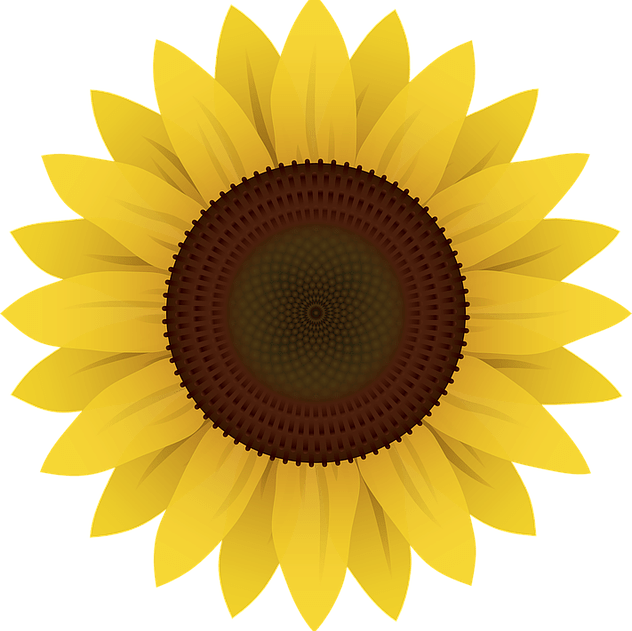 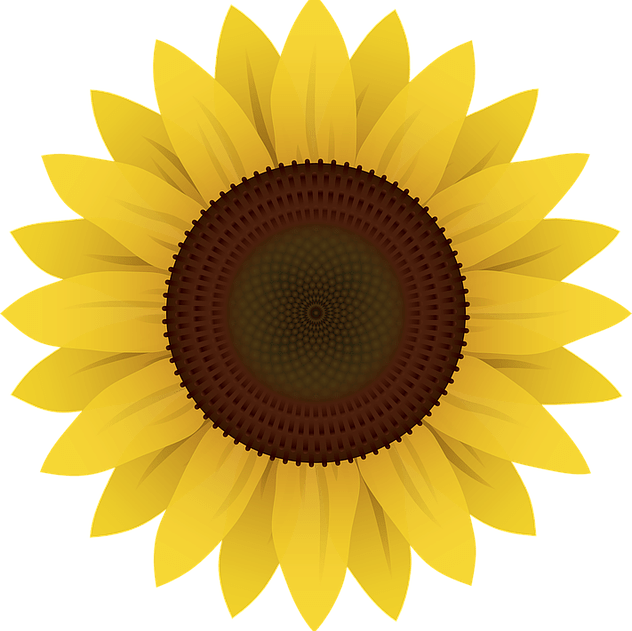 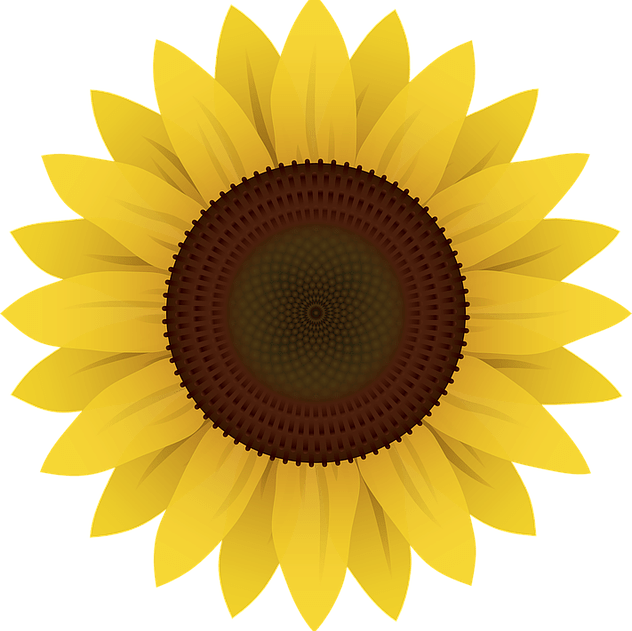 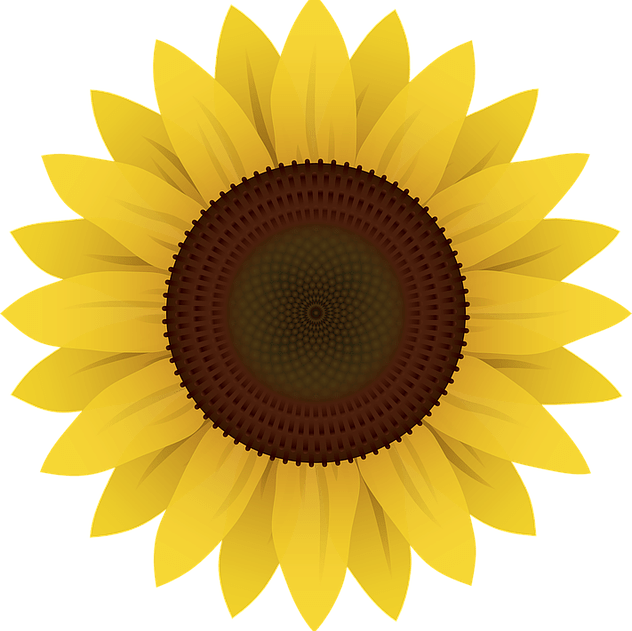 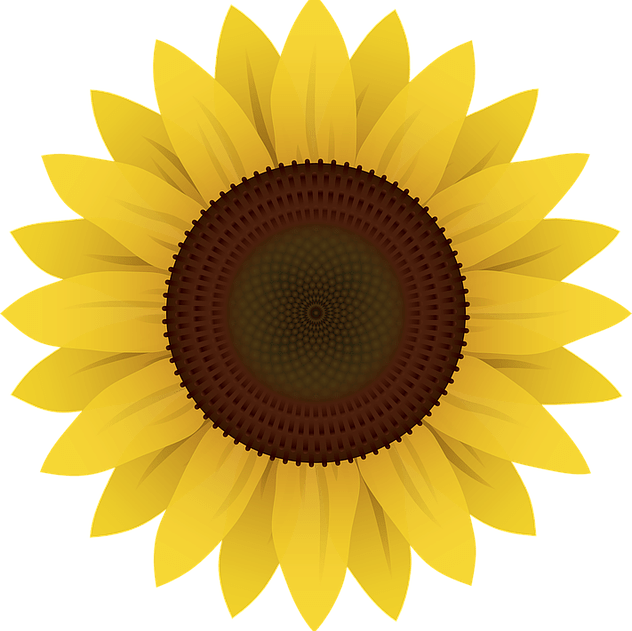 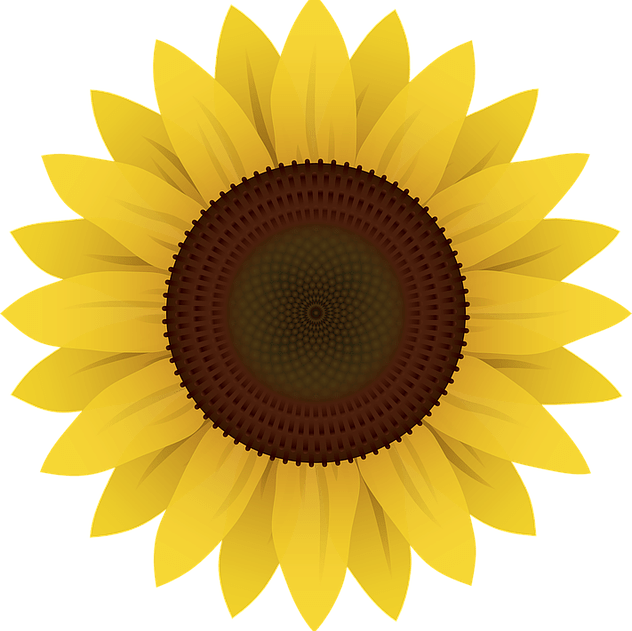 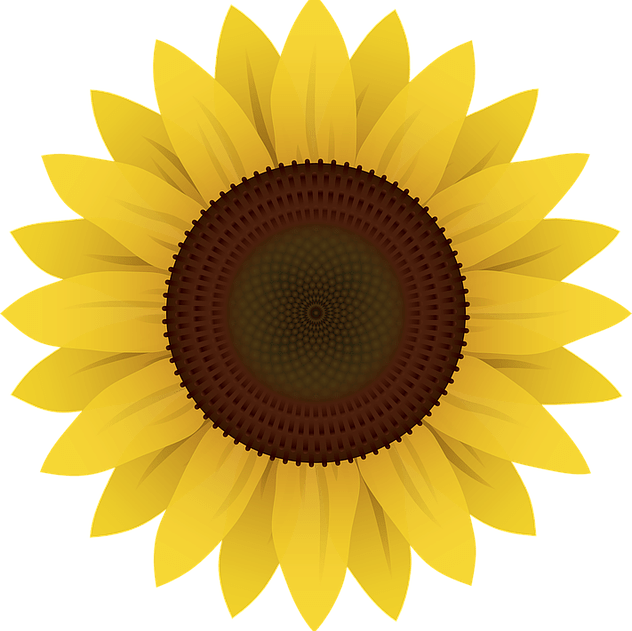 মোট কয়টি ফুল হলো গণনা করি।
৩টি ও ৪টি একসাথে রাখলে কতটি হয় ?
৩৩৩৩৩৩৩৩৩
ইমার ফুল
দিপুর ফুল
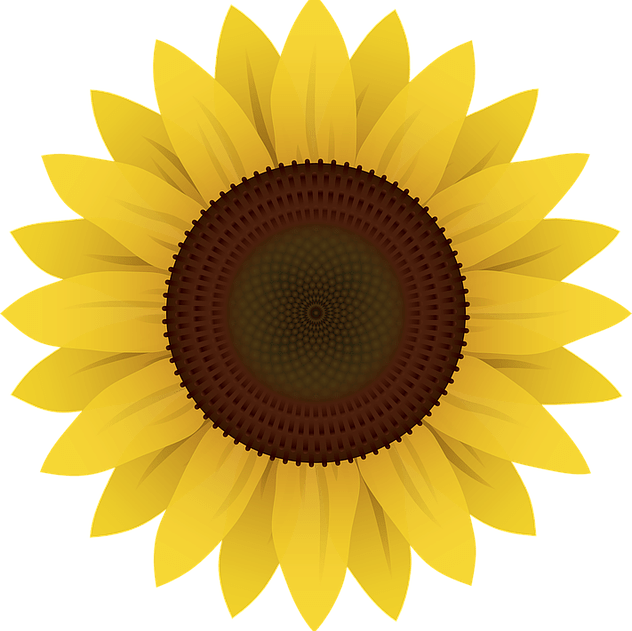 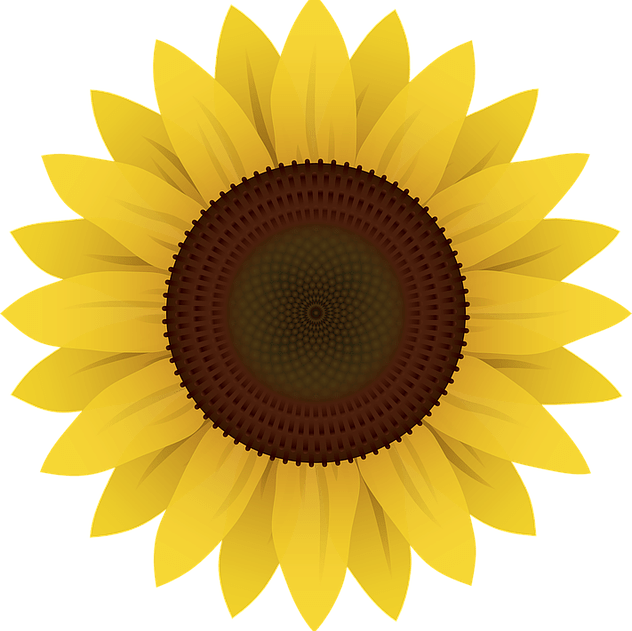 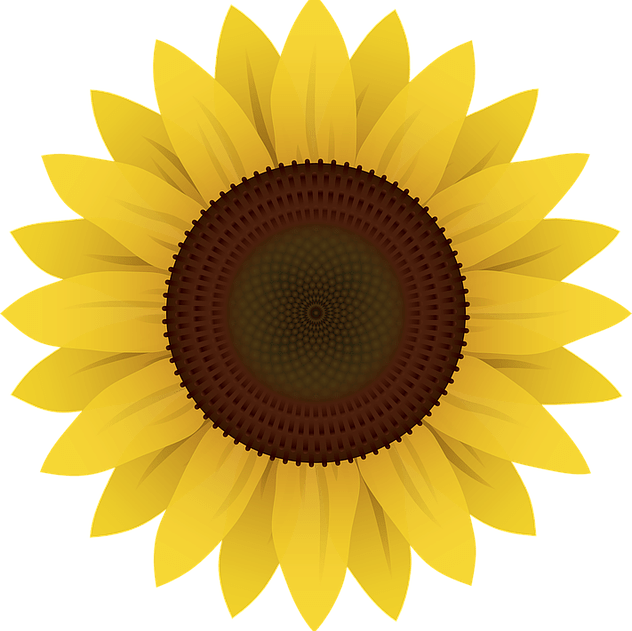 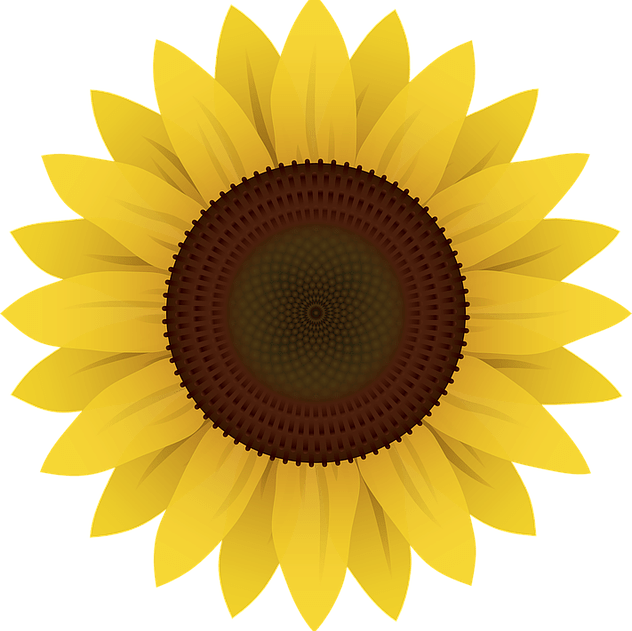 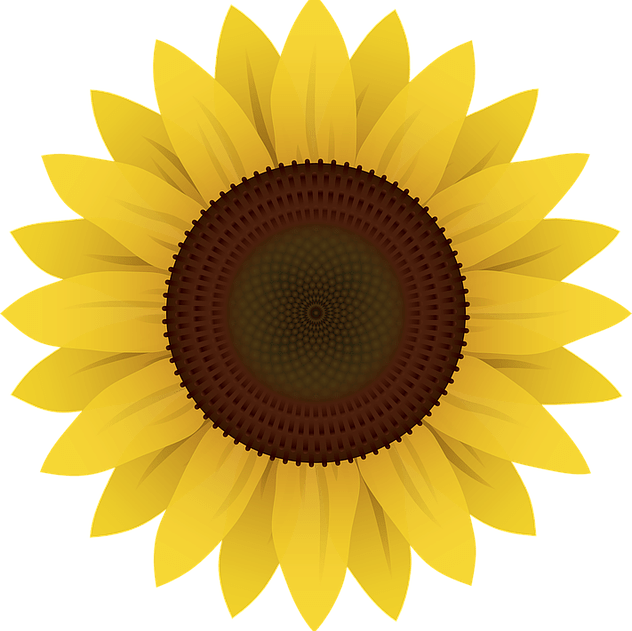 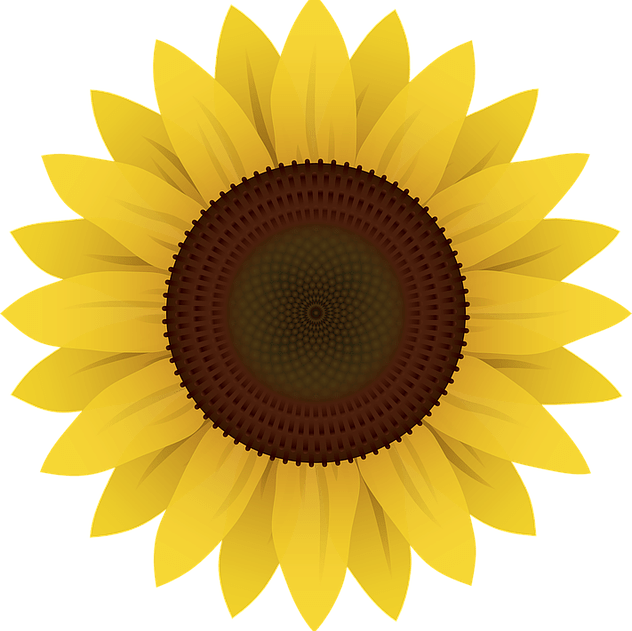 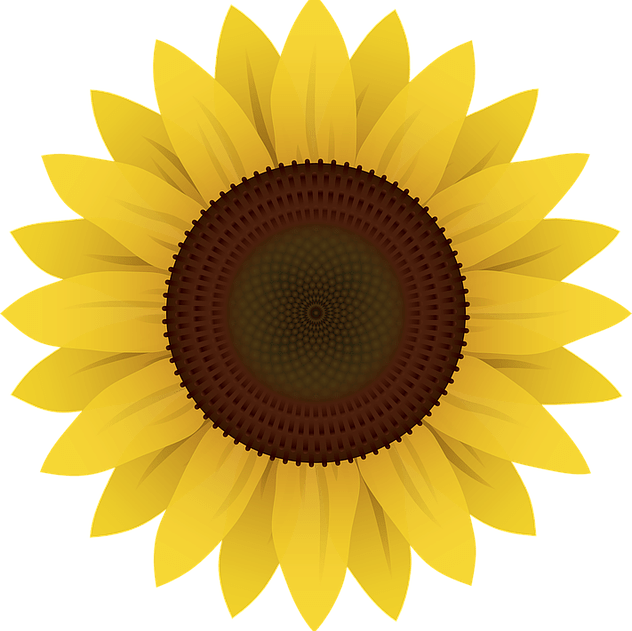 ৩টি ও ৪টি একত্রে রাখলে ৭টি হয়।
গাণিতিকভাবে আমরা লিখি।
৭
=
৪
৩
+
যোগ
সমান
তিন
সাত
চার
আবার দেখো
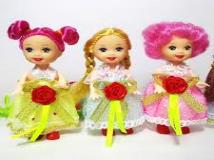 সুমির ৩টি পুতুল আছে।
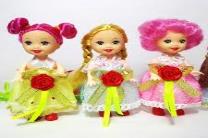 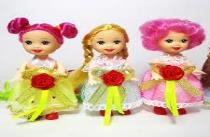 রুমির ৪টি পুতুল আছে।
তাদের একসাথে কতটি পুতুল আছে ?
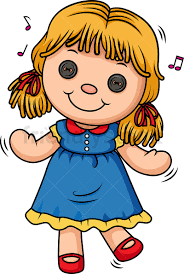 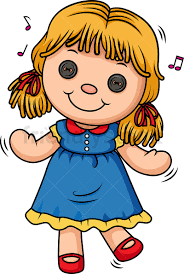 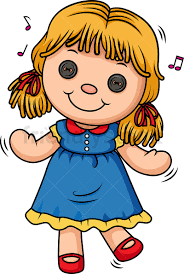 ৩ + ৪ = ৭
+
=
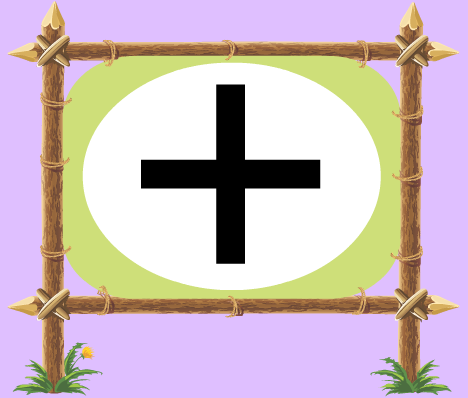 সমান চিহ্ন
যোগ চিহ্ন
আবার দেখো
একত্রে
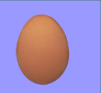 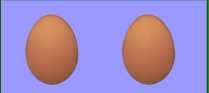 ও
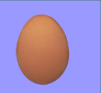 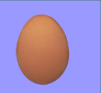 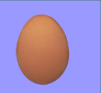 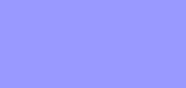 =
+
৩
১
=
২
+
আবার দেখো
একত্রে
ও
৮
৩
=
৫
+
দলীয় কাজ
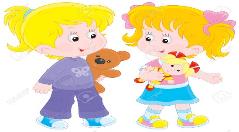 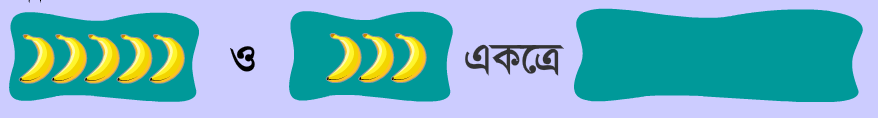 দল নং ১
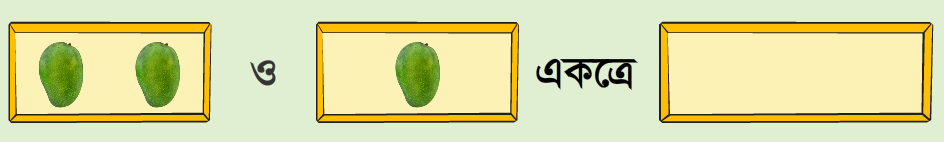 দল নং ২
মিল কর
জোড়ায় কাজ
7
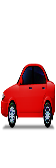 ও
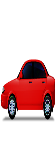 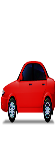 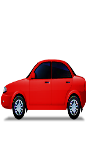 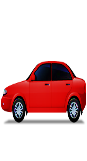 8
ও
5
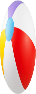 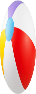 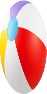 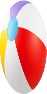 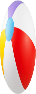 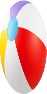 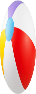 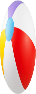 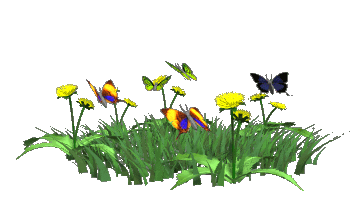 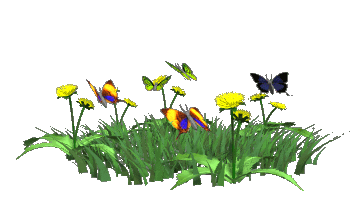 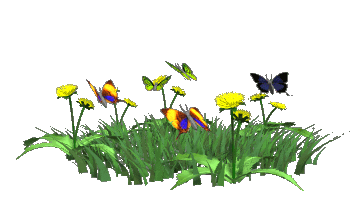 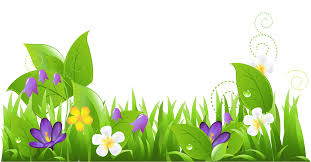 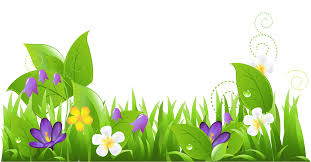 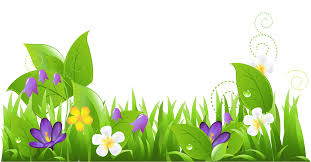 একক কাজ
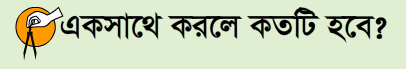 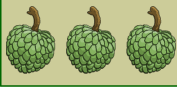 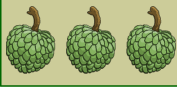 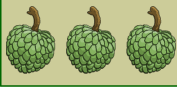 ও
=
২
+
৪
মূল্যায়ন
একত্র করলে কতগুলো হবে সংখ্যায় লিখ
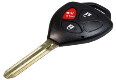 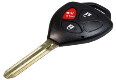 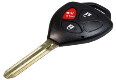 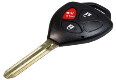 ও
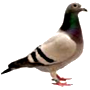 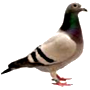 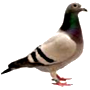 ও
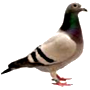 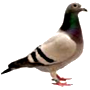 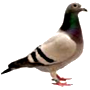 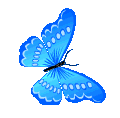 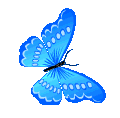 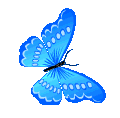 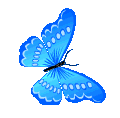 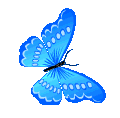 ও
বাড়ির কাজ
৫ + ১ =
৩ + ১ =
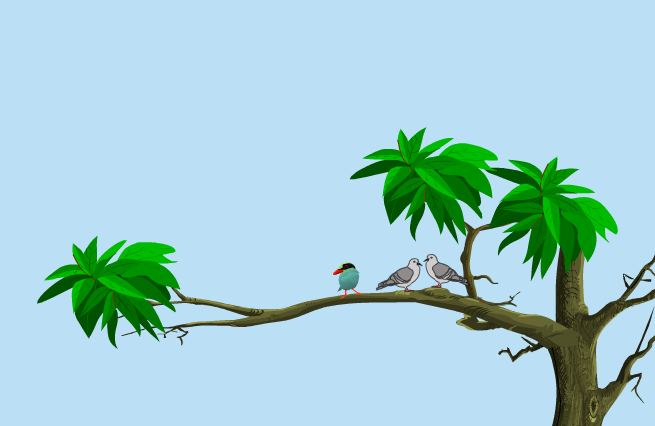 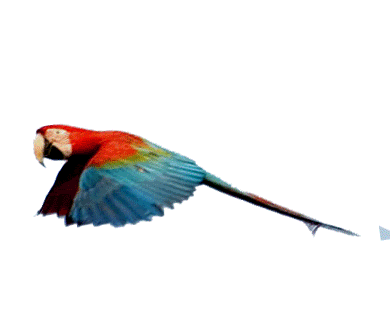 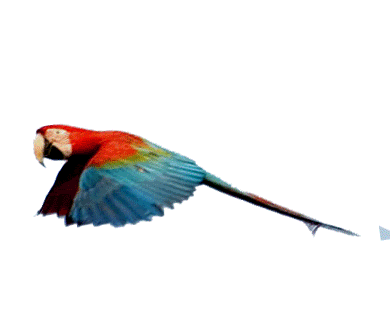 ধন্যবাদ
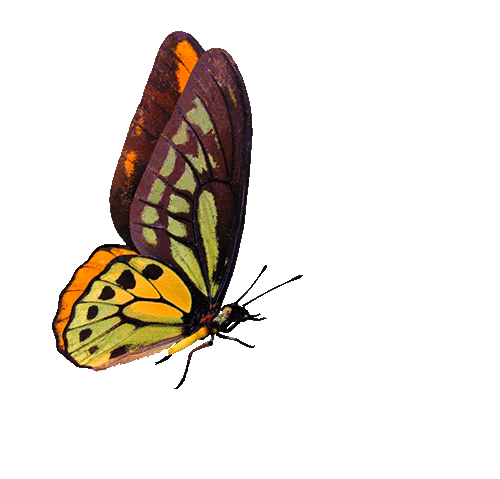 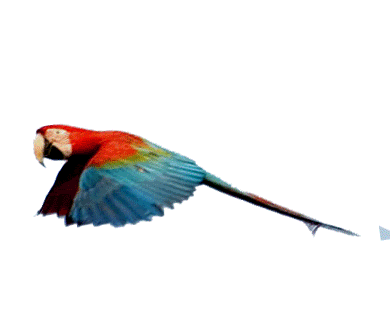 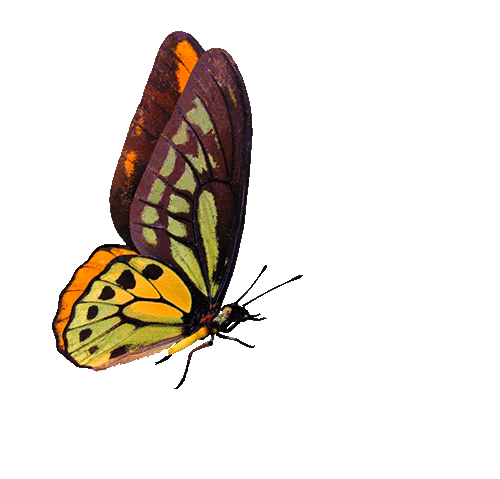 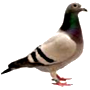 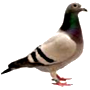 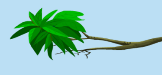 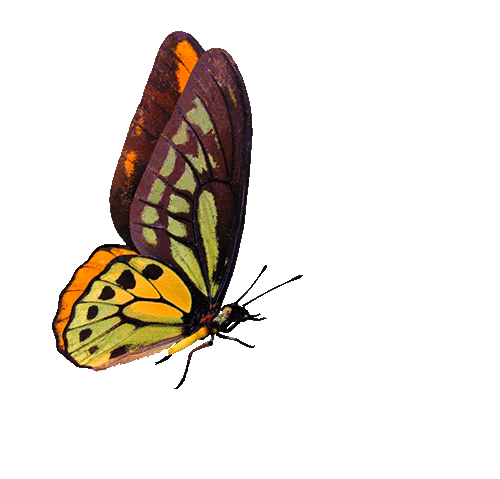